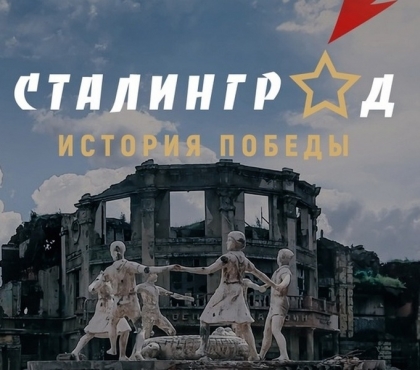 ДЕТСКАЯ БИБЛИОТЕКА №4
                 Г. Гуково
4-6класс
ВИРТУАЛЬНАЯ ВЫСТАВКА
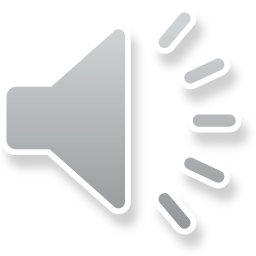 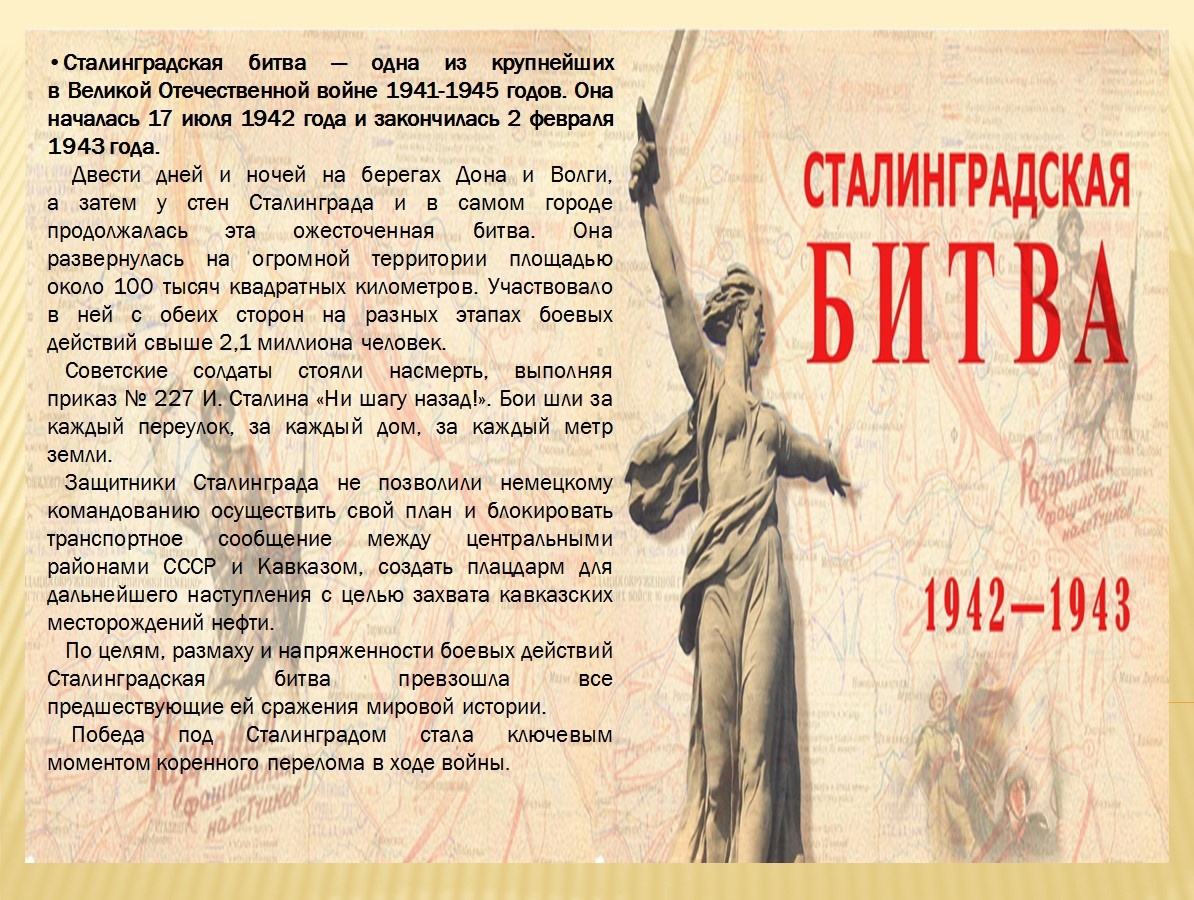 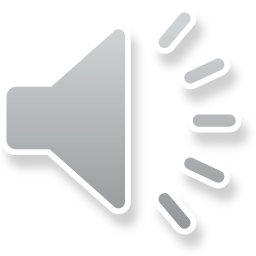 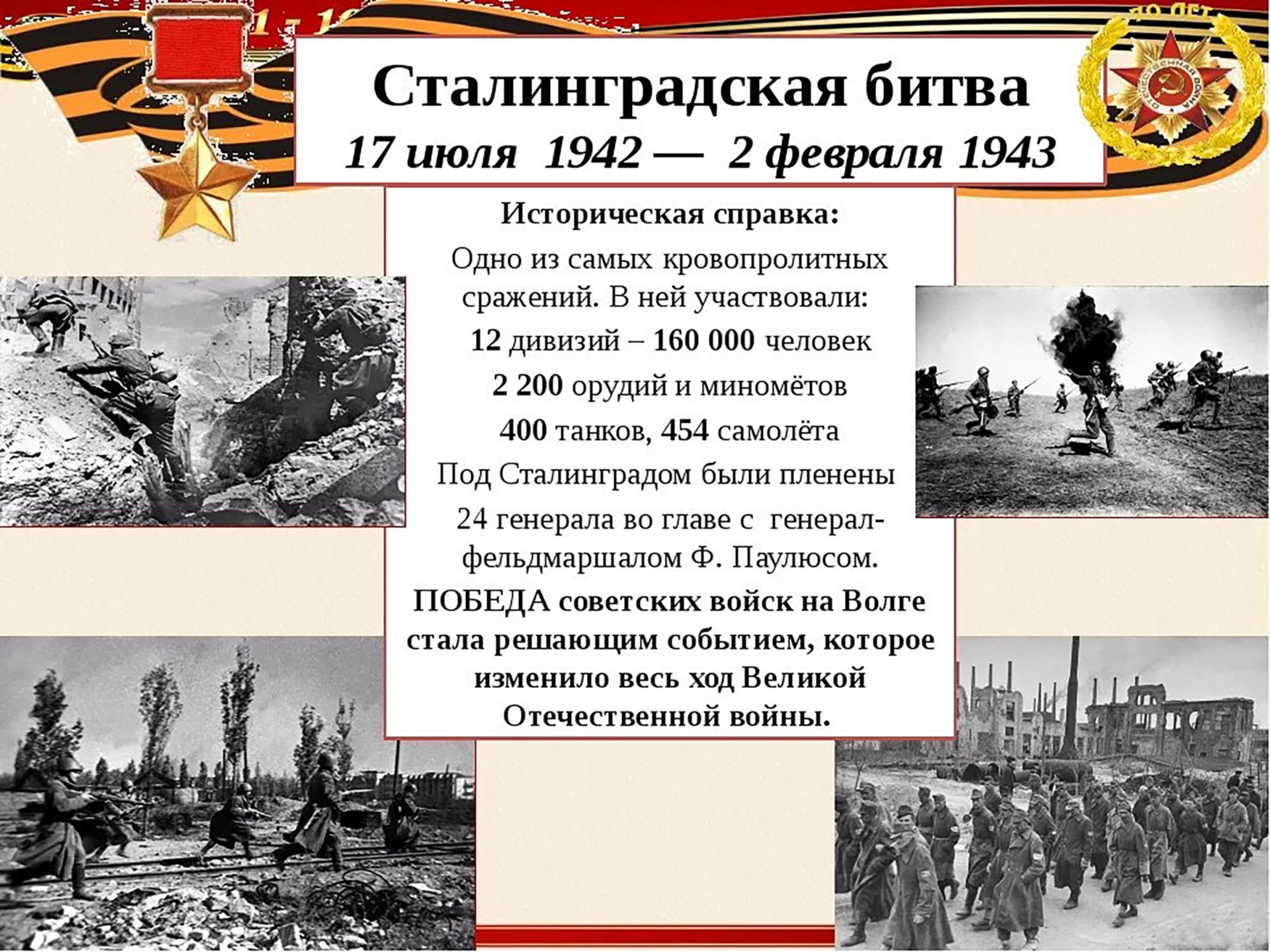 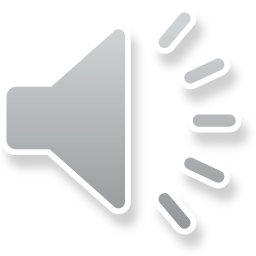 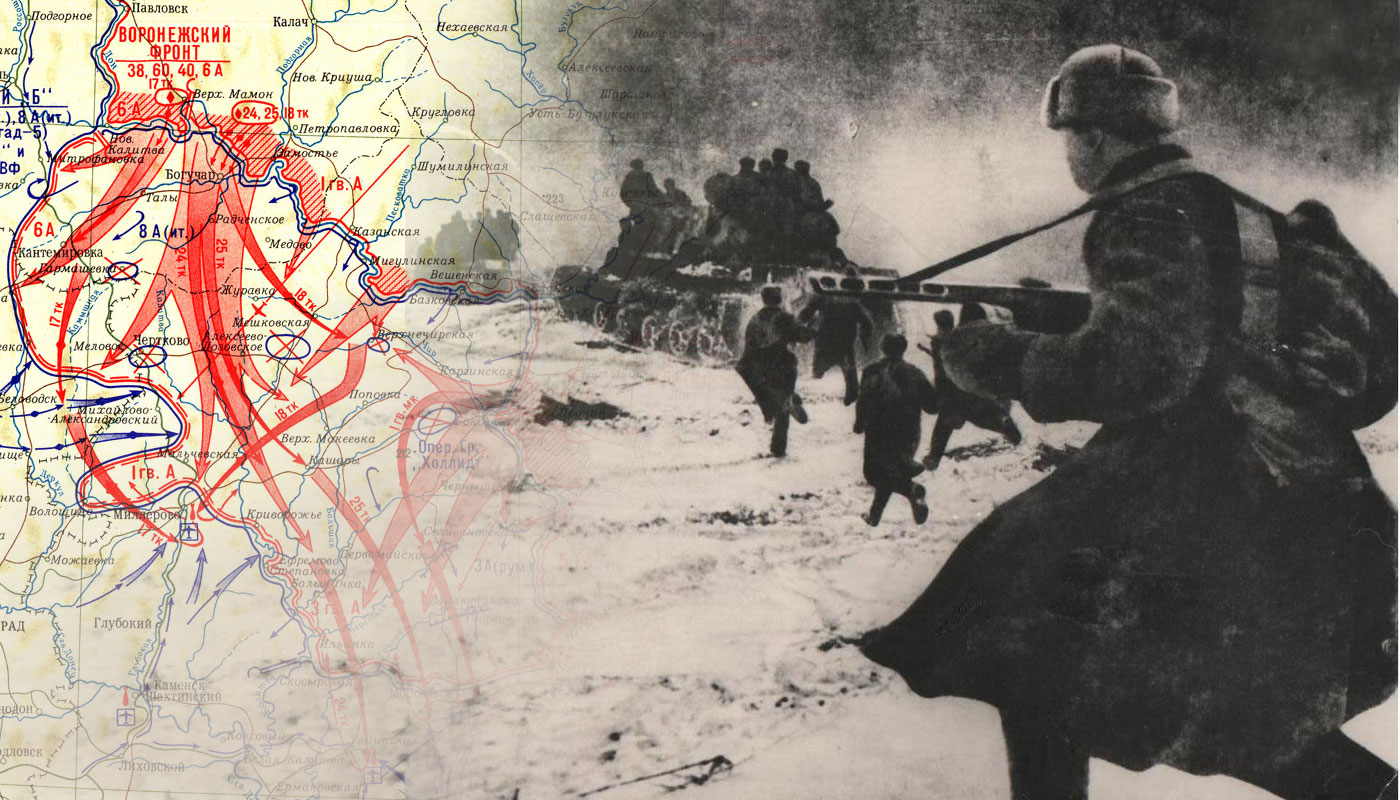 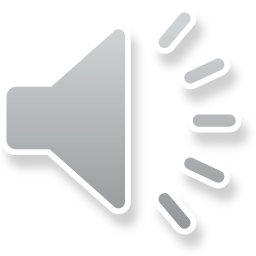 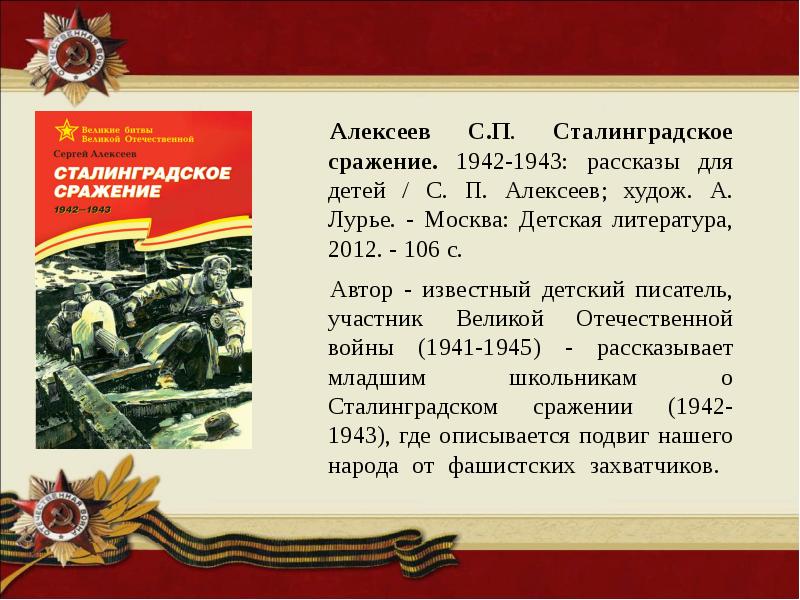 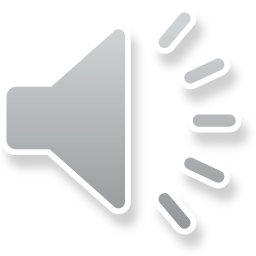 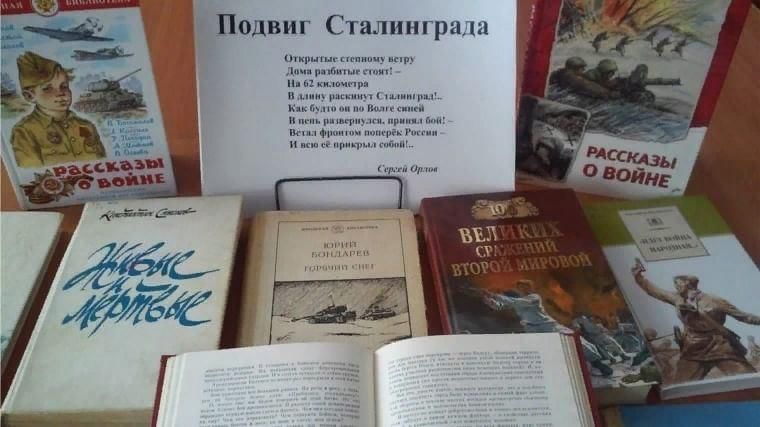 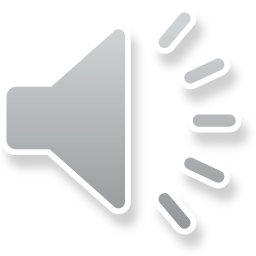 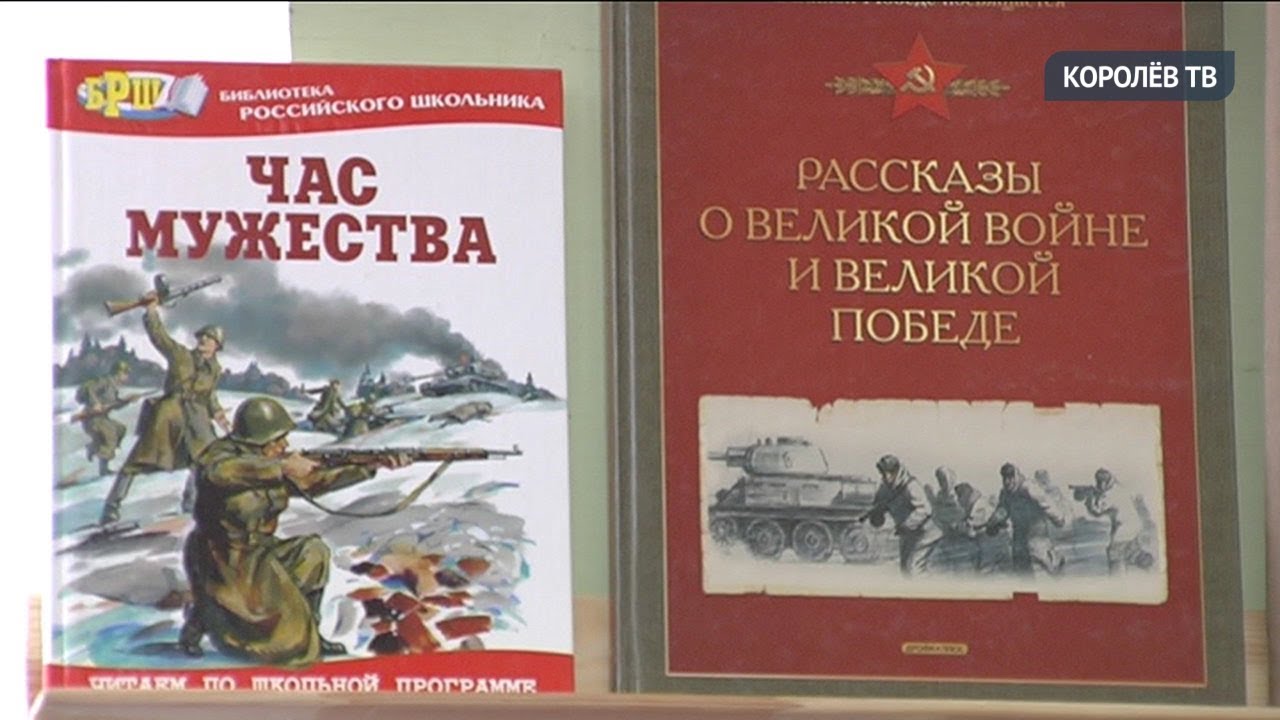 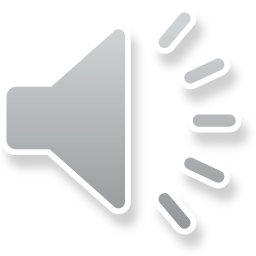 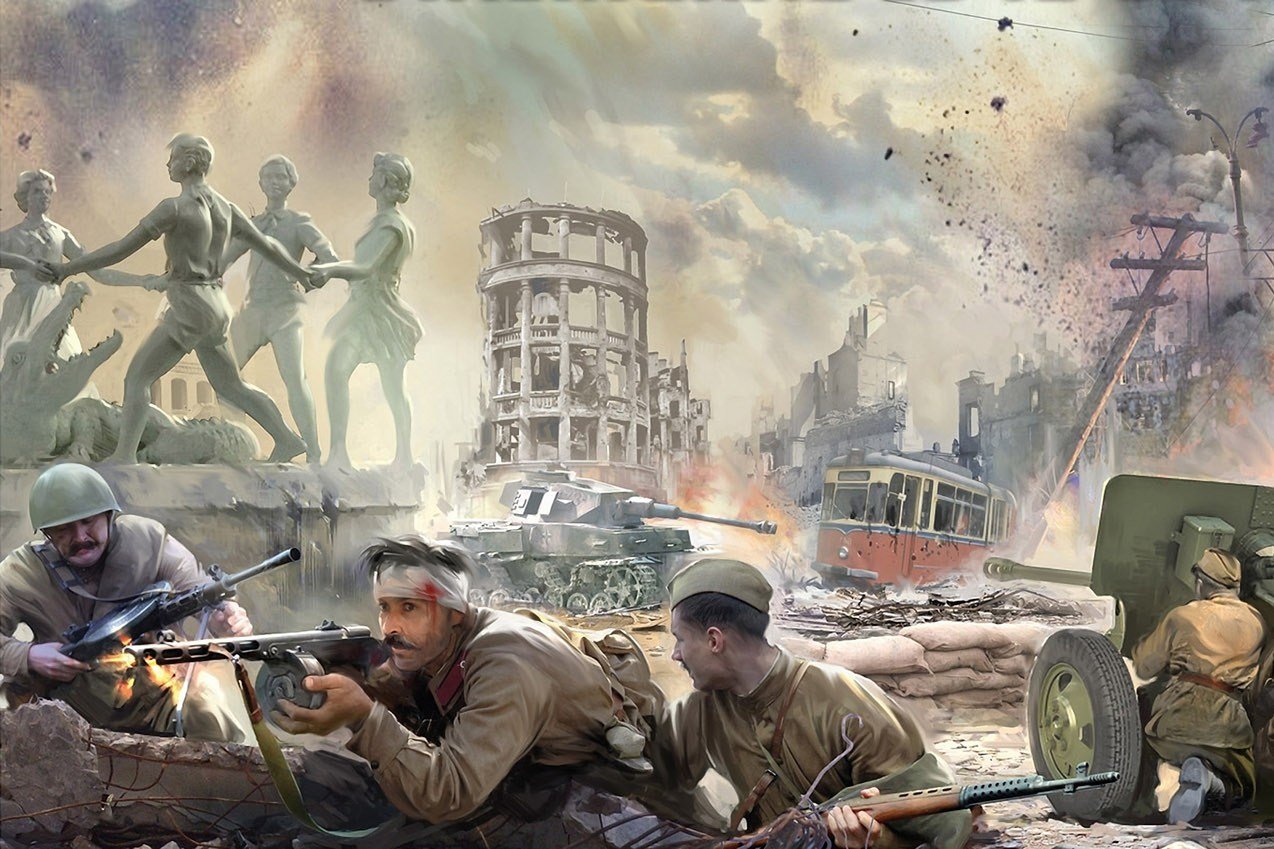 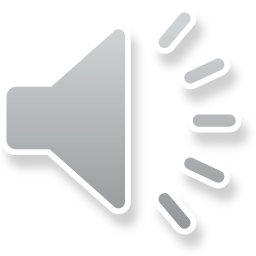 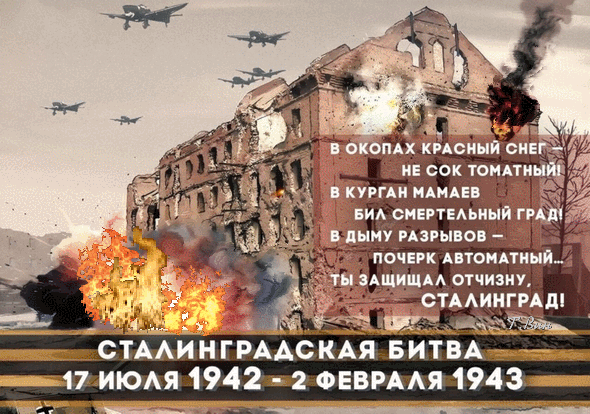 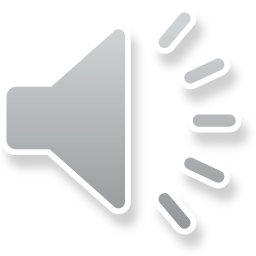 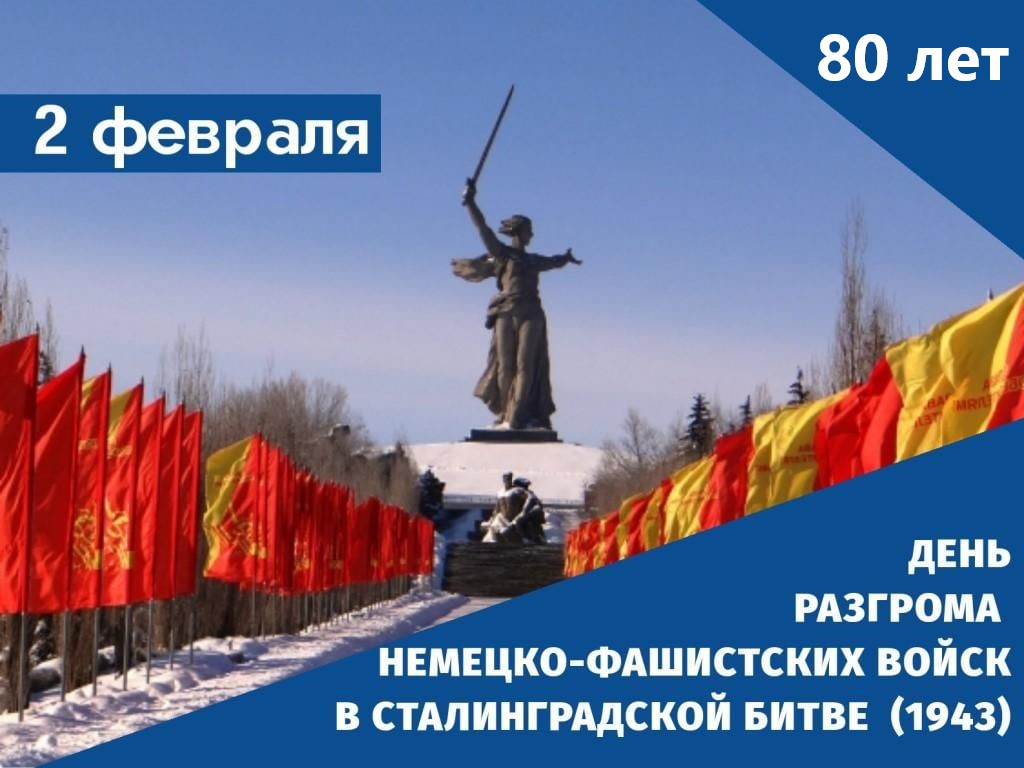 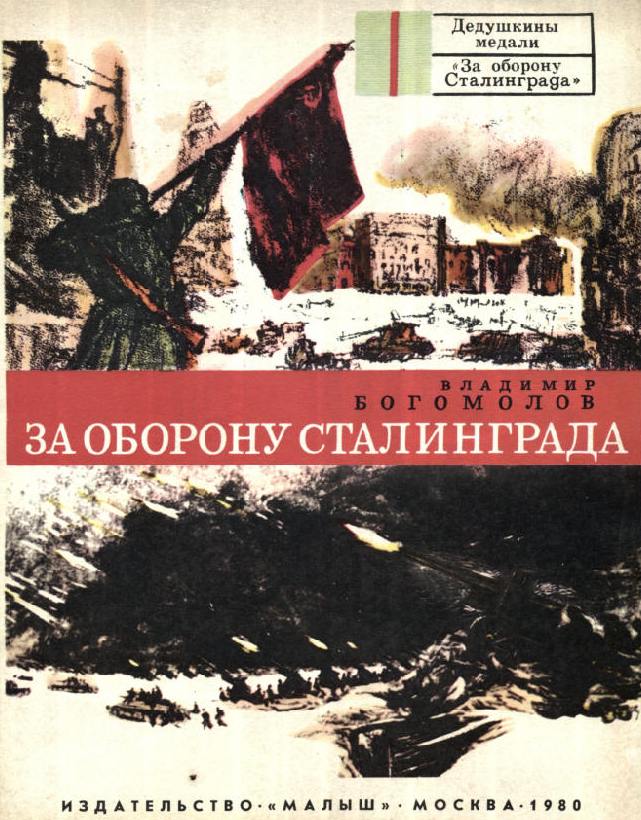 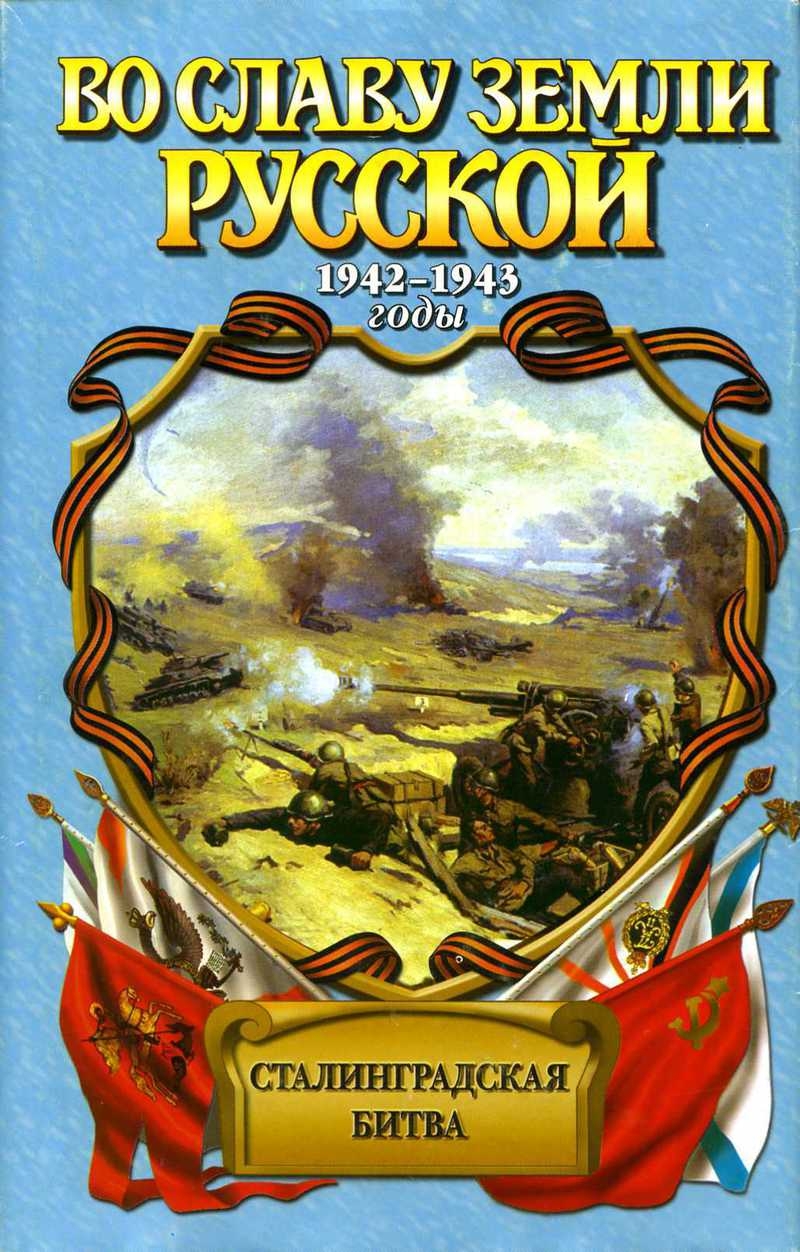 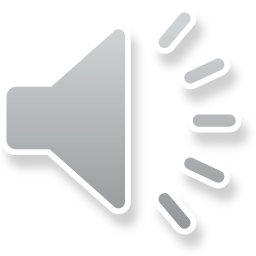 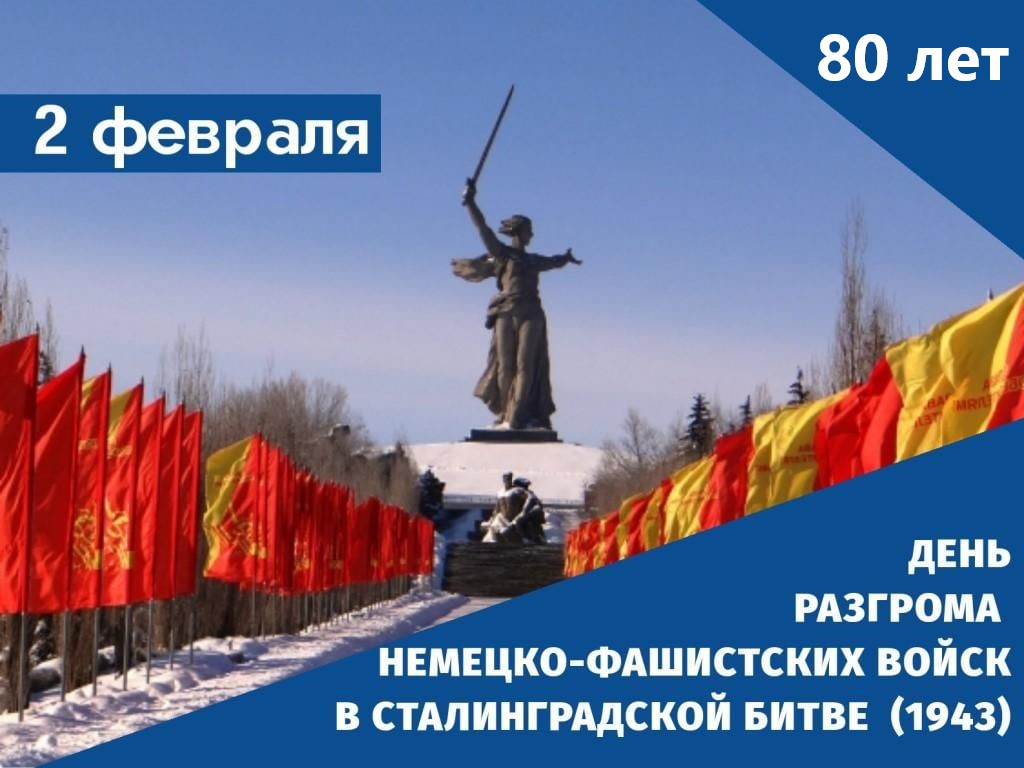 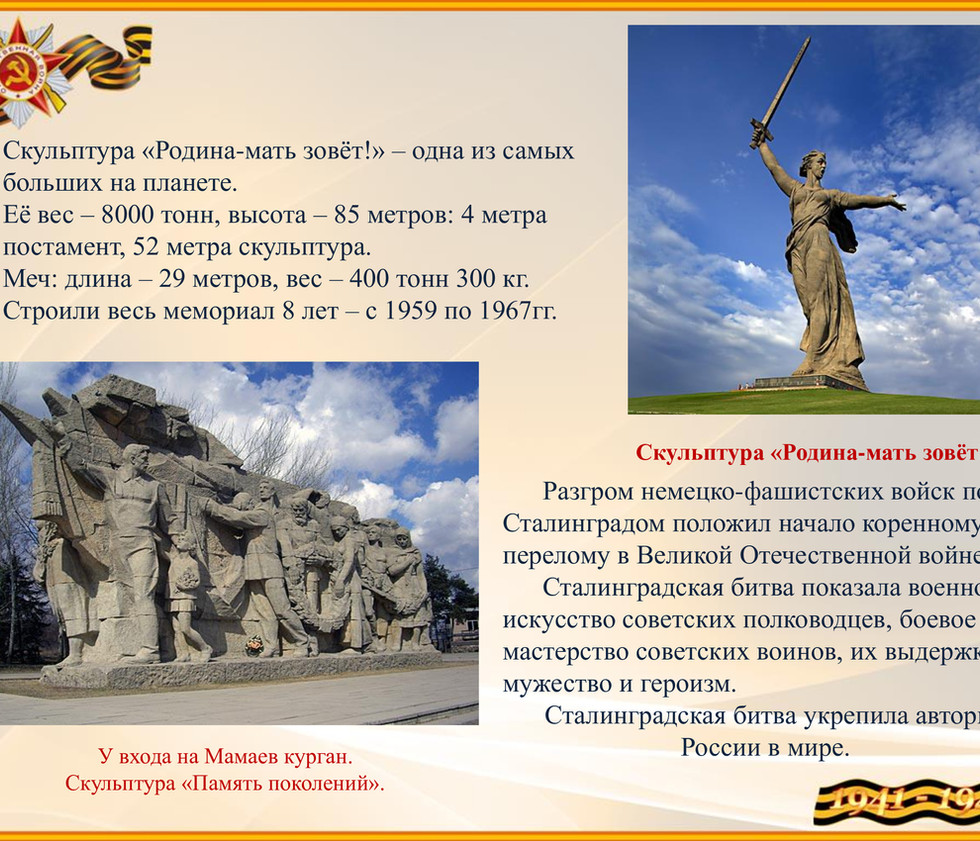 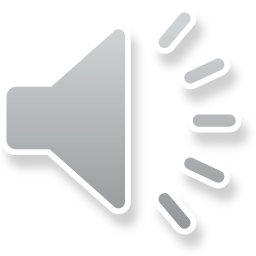 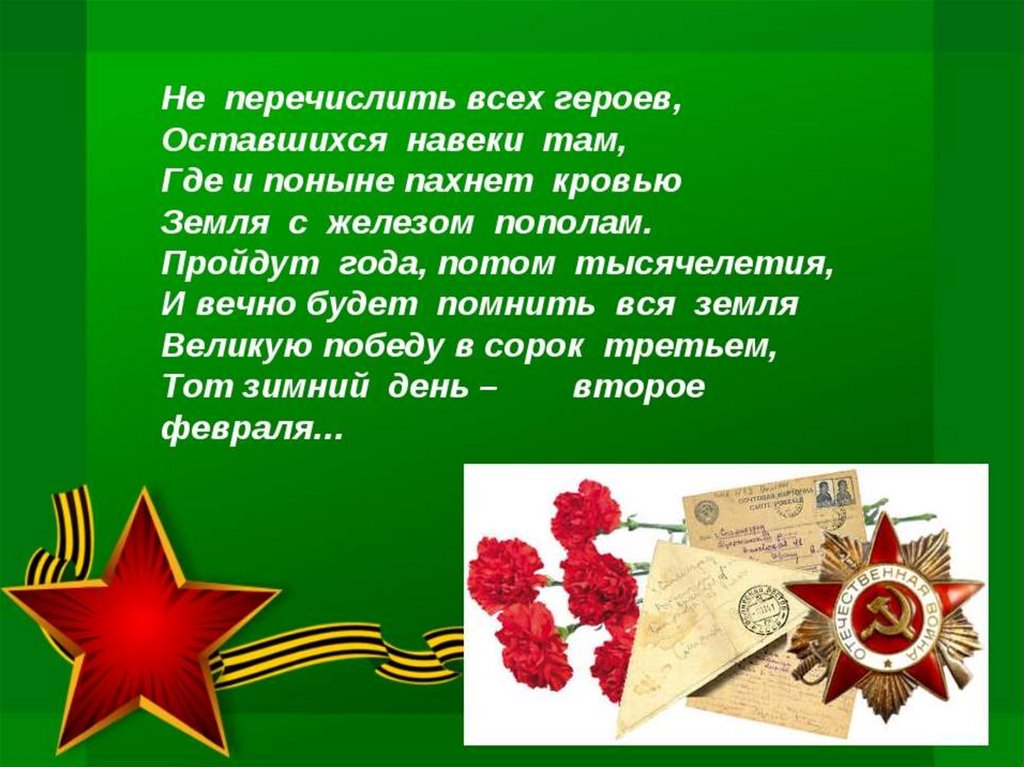 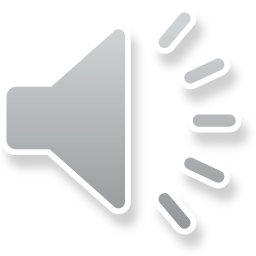 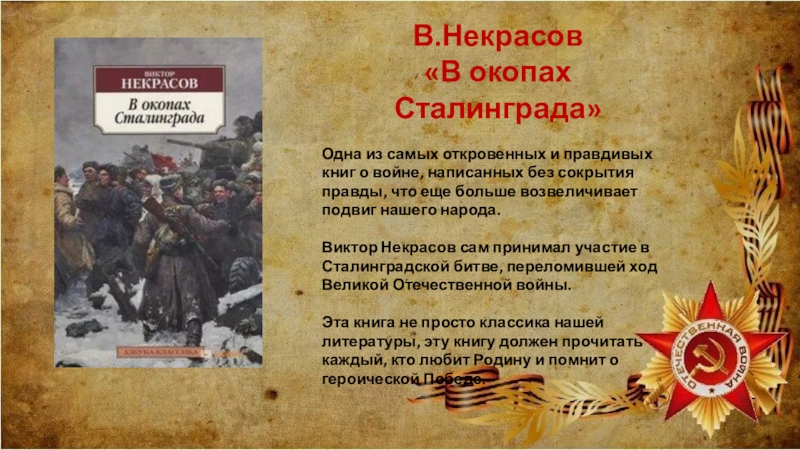 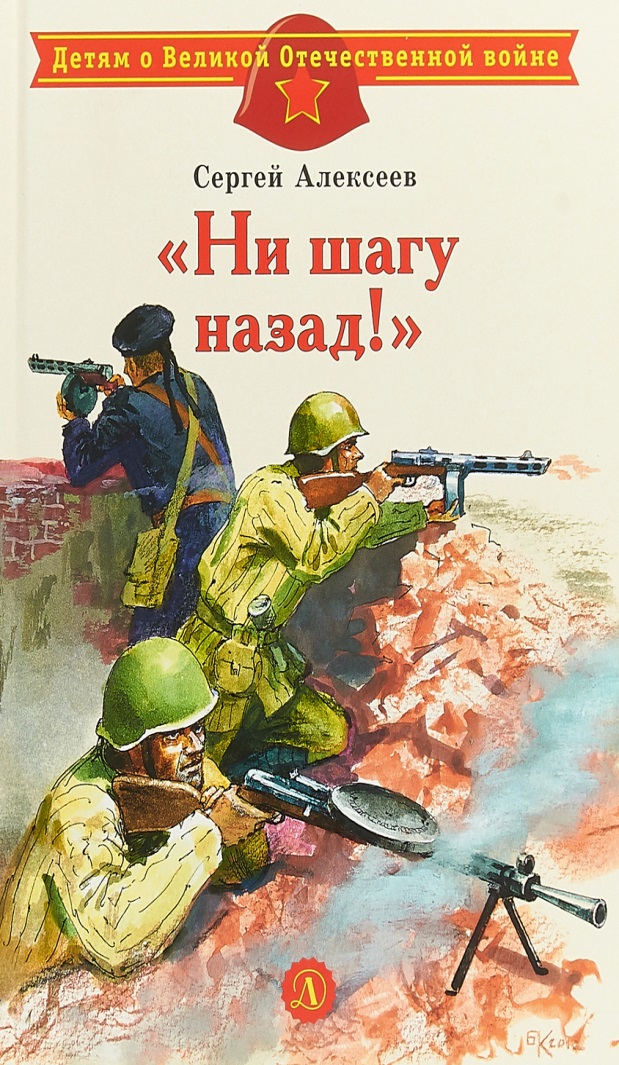 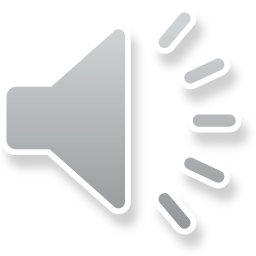 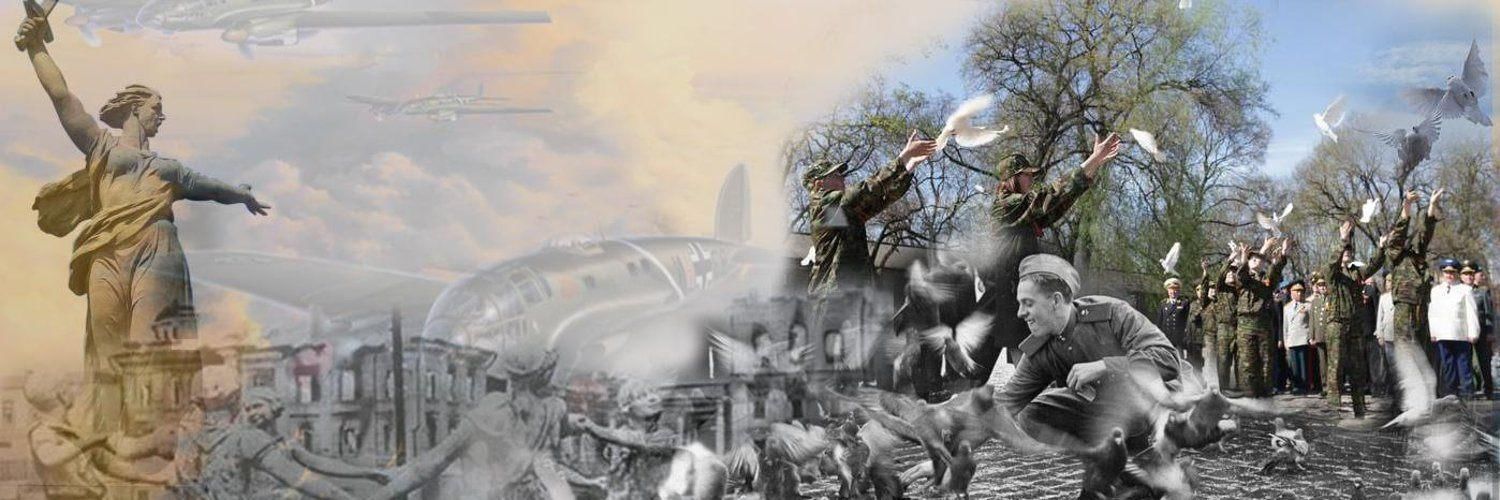 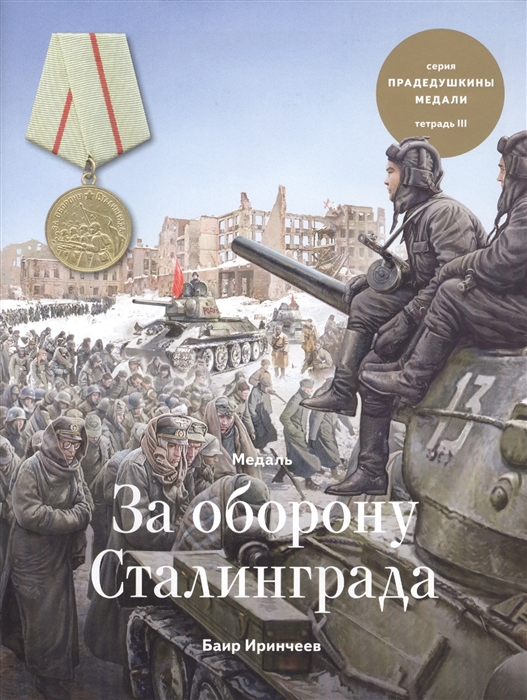 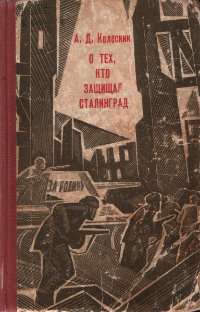 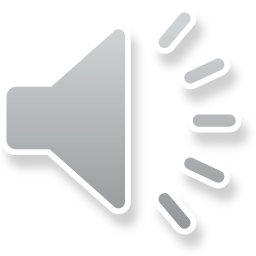 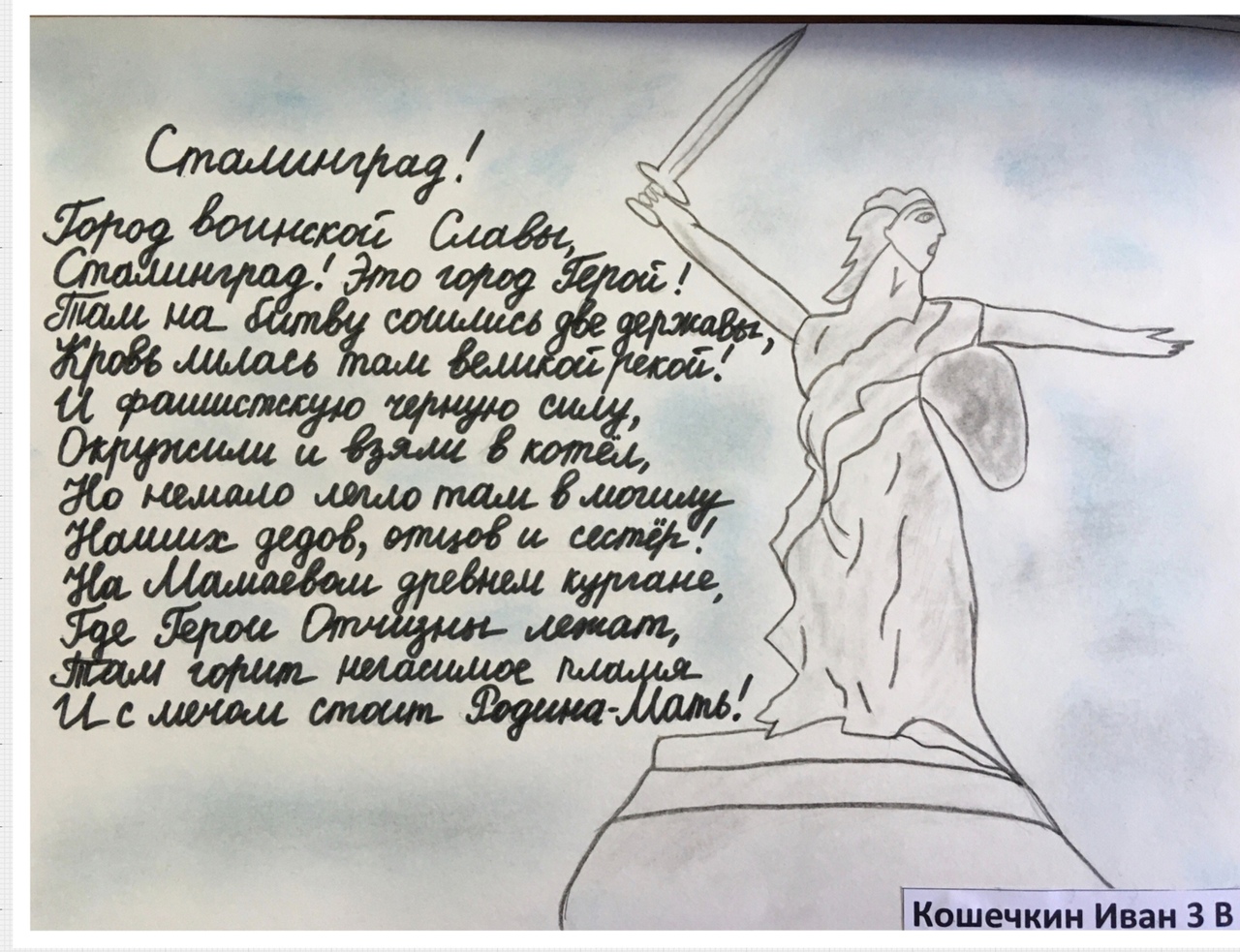 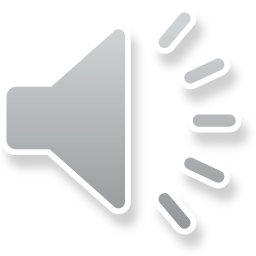 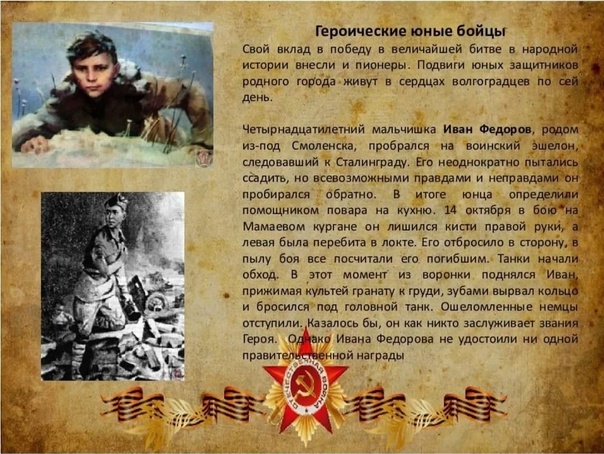 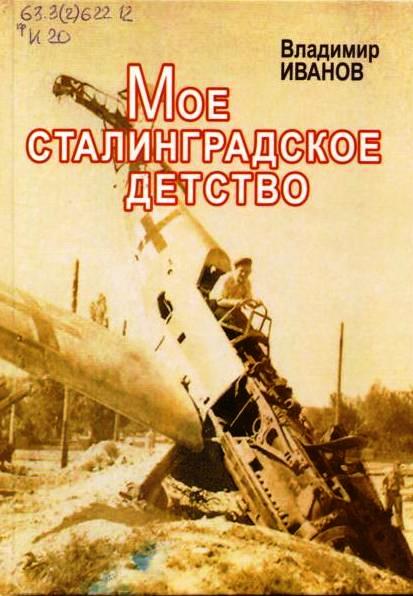 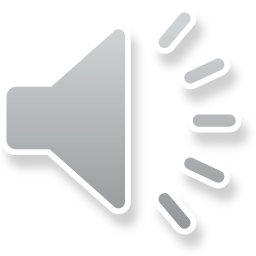 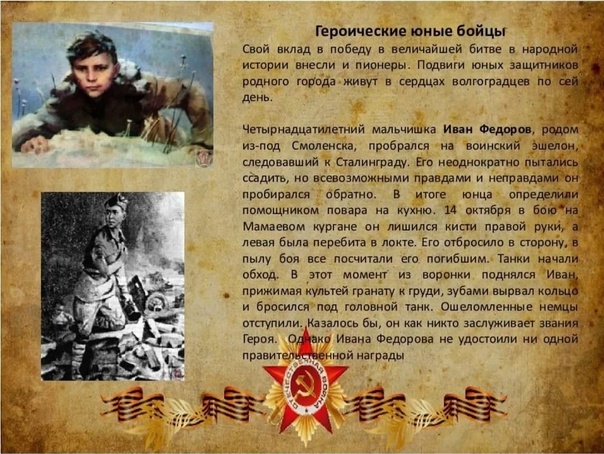 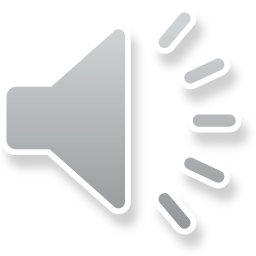 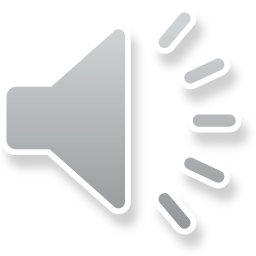 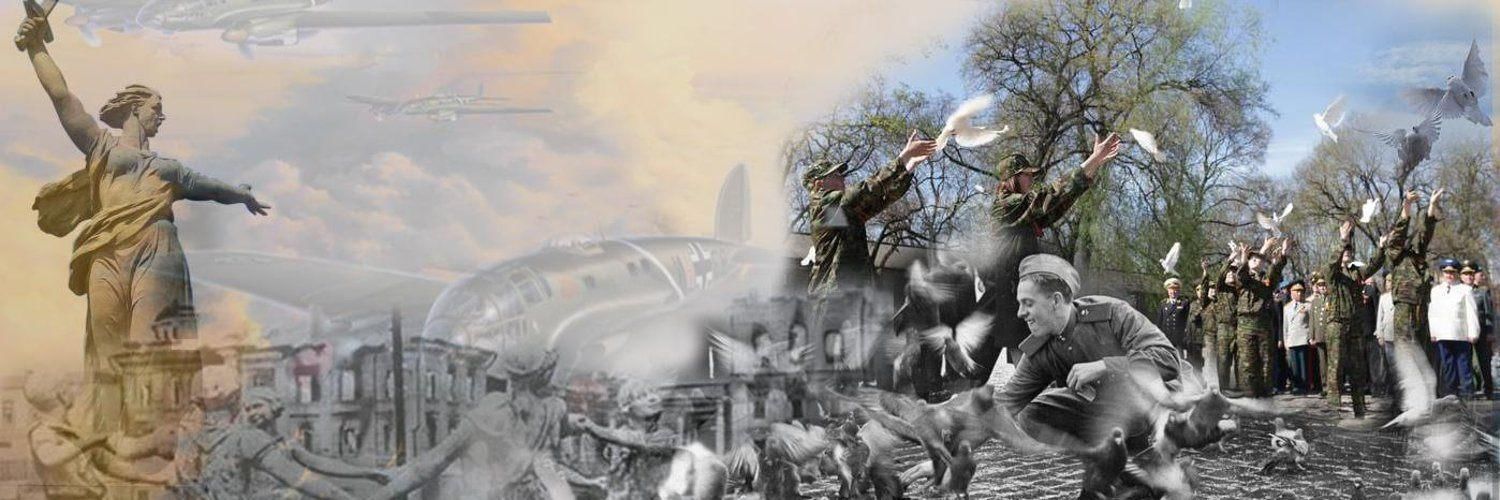 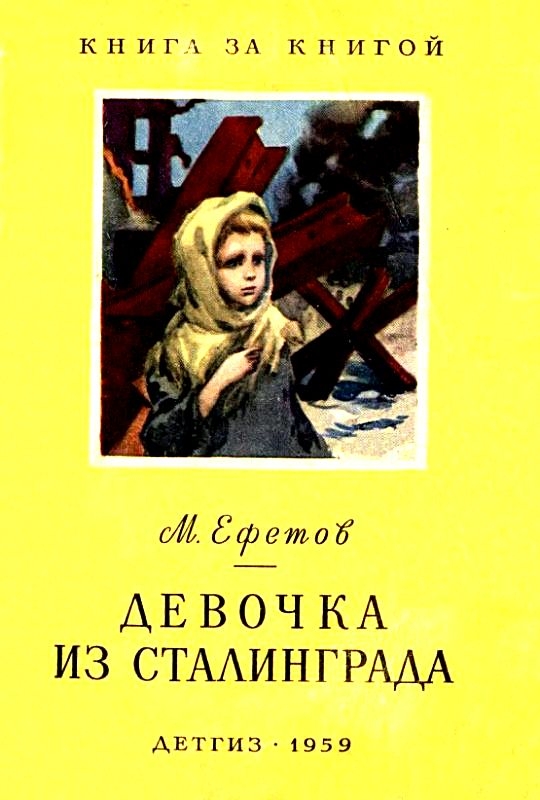 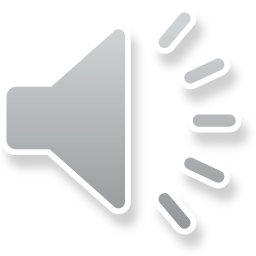 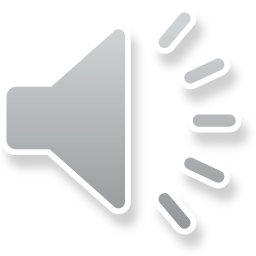